Surgical anatomy of liver and types of liver resection
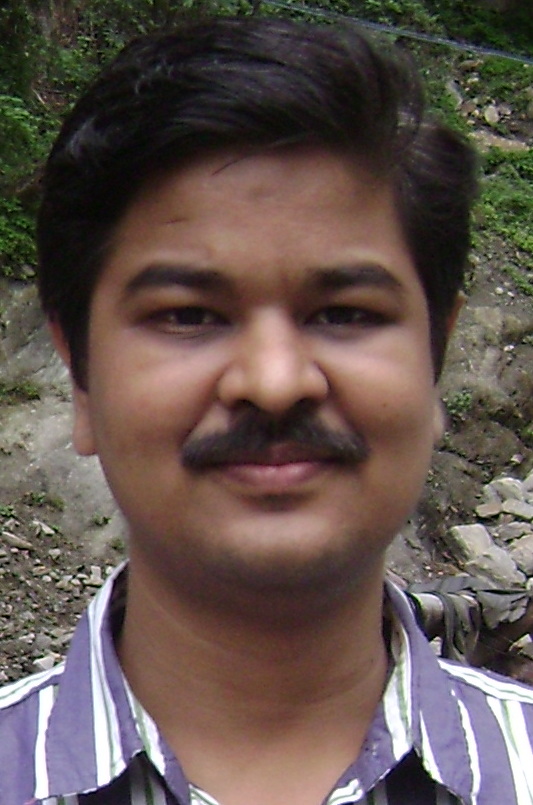 Dr Nitin Sharma
MBBS(Gold Medalist)
MS, MCh(Gold Medalist),FMAS
Assistant Professor
Department of Pediatric Surgery
Pt JNM Medical College, Raipur
Classical descriptive anatomy:
It is based on external appearance
About how it looks on laparotomy
Morphological Anatomy
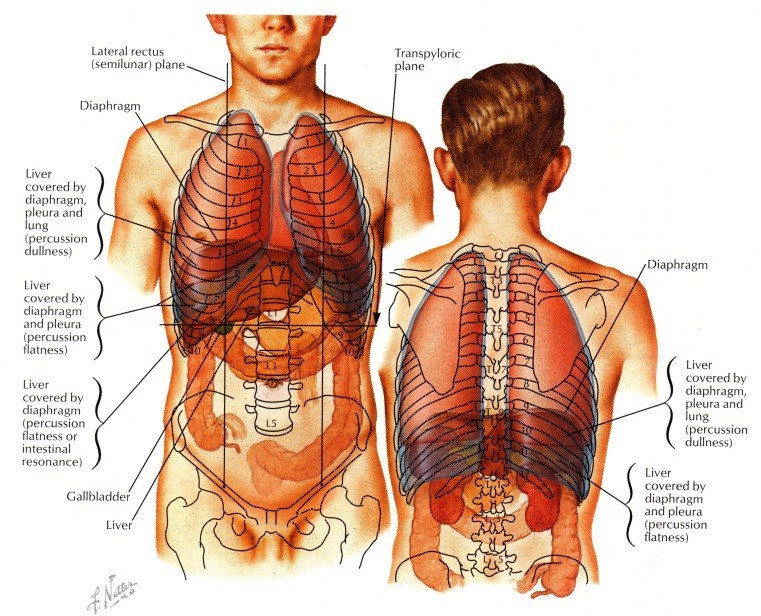 Position Between 4th intercostal space and costal margin
Extends across midline
Morphological anatomy
Glisson’s Capsule
Peritoneal Membrane
Peritoneum
Bare patch under diaphragm next to IVC
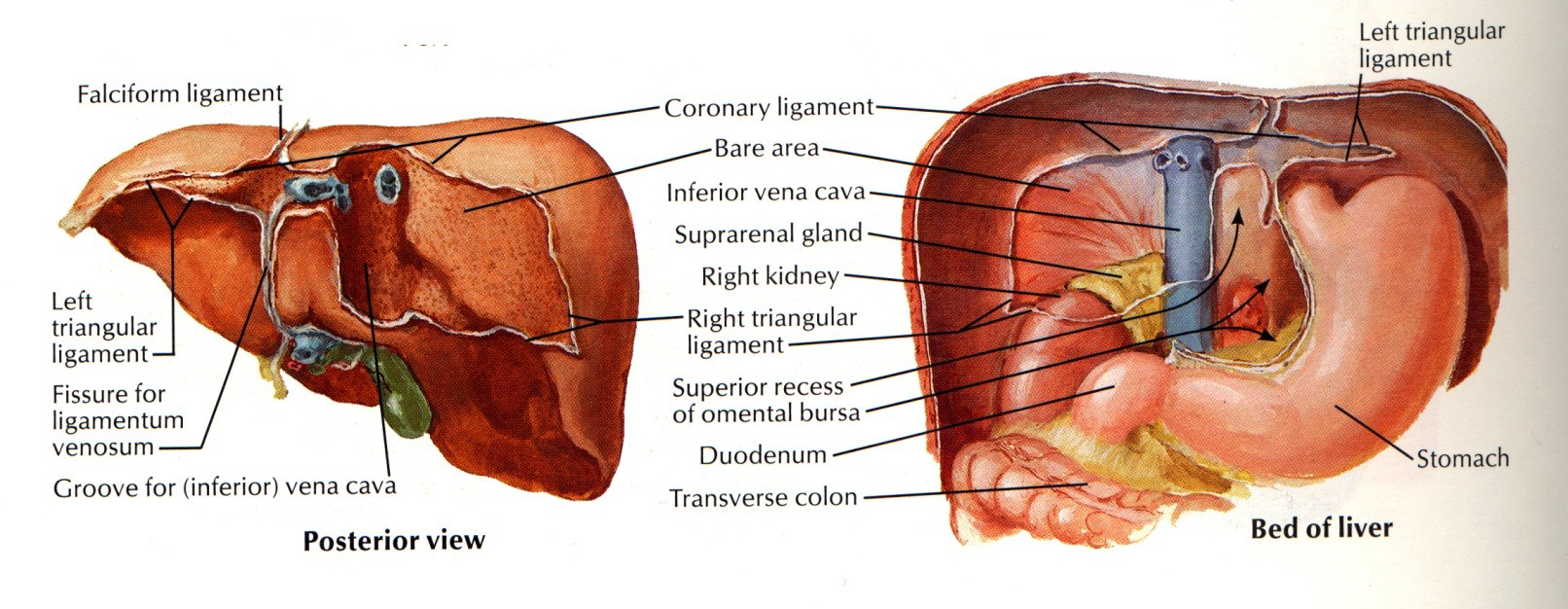 Morphological anatomy
Ligaments of liver:
Falciform
Right and left coronary ligaments
Gastrohepatic and gastroduodenal ligaments
Ligamentum venosum
Ligament of Aranthius
Morphological anatomy(ligaments)
Falciform
Attaches to anterior abdominal wall from diaphragm to umbilicus
Includes Ligamentum Teres (round ligament) at inferior border (Former Umbilical Vein)
May recanalize in portal hypertension, or malignant hematologic disorders
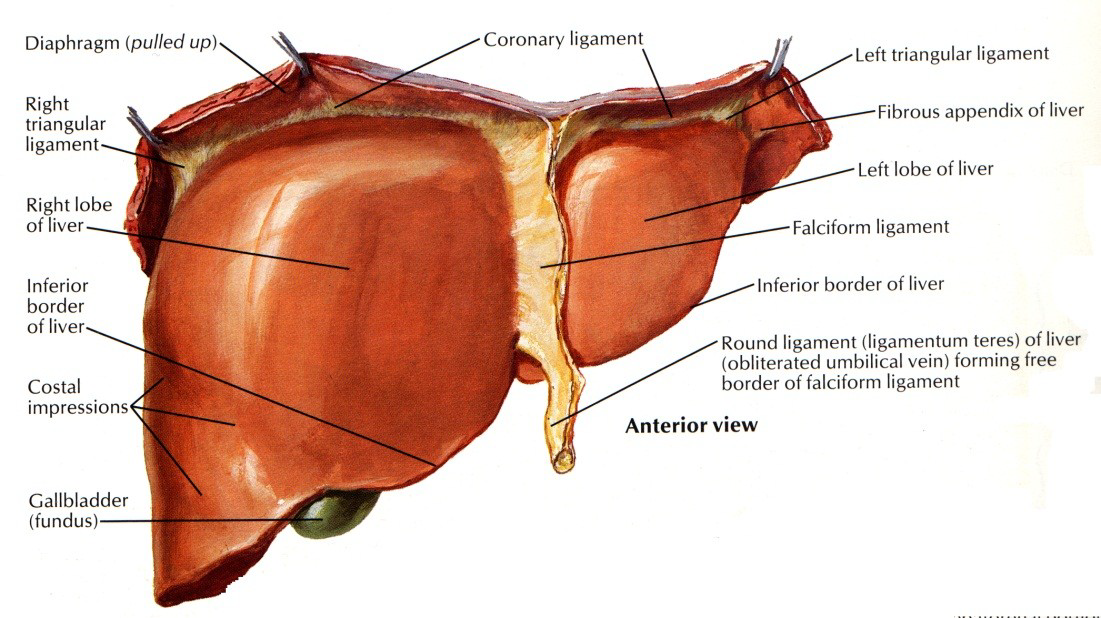 Morphological Anatomy(Coronary)
Right and Left
Connect diaphragm to liver
Lateral aspects become Triangular Ligaments
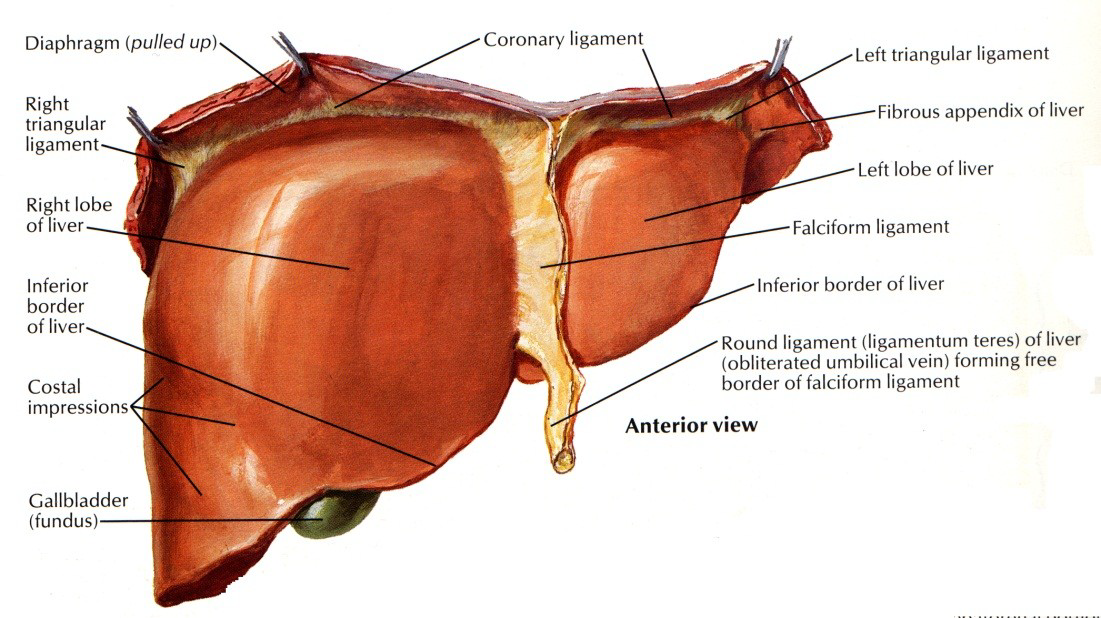 Morphological anatomy(ligaments)
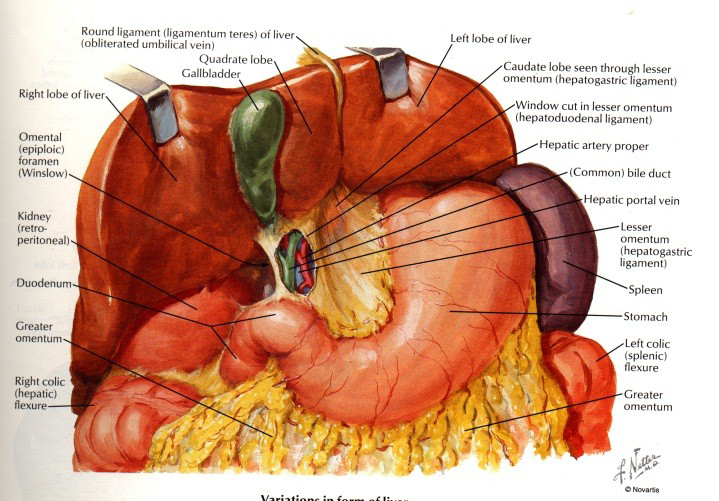 Gastrohepatic
Anterior layer of lesser omentum
Continuous with Left Triangular Ligament
Hepatoduodenal
Anterior border of Foramen of Winslow
Contains Portal Triad
Morphological anatomy(ligaments)
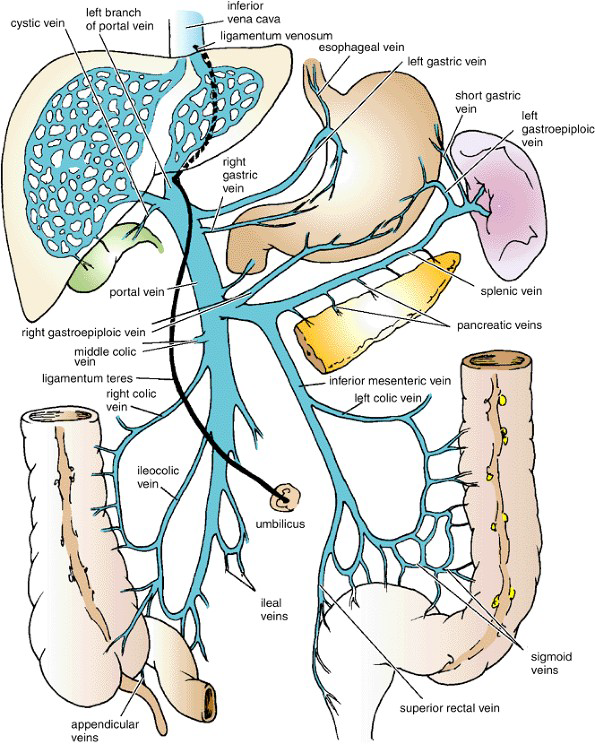 The Ligamentum Venosum
Fibrous band/Remainant of ductus venosus
Ligament of Aranthius
Attached to the left branch of the portal vein
Ascends in a fissure on the visceral surface of the liver to be attached above to the inferior vena cava
Right & left lobes :
[Speaker Notes: Right lobe(Anatomical)
The superior surface is convex under the diaphragm.
 The anterior margin is divided by the anterior part of the gallbladder fossa.
The quadrate lobe lies at the 
inferior surface anterior to the hilum, 
to the right of the umbilical fissure, 
and to the left of the gallbladder fossa. 
Left Lobe(Anatomical)
The smaller portion of the liver, lies to the left of the falciform and round ligaments and the hilum.]
Caudate &quadrate lobes:
[Speaker Notes: Caudate Lobe(Anatomical)
It is posterior to the transverse fissure of the hilum, 
it is delimited at the left by the ligament of Arentius (ligament venosum), with the insertion of the lesser omentum. 
At the right, the caudate lobe has no visible structure that delimited it. 
It has been subdivided in a 
paracaval portion(encircled the side of the inferior vena cava)
A spigelian lobe.]
Functional/Surgical anatomy of the liver
Functional anatomy
Refers to the description of hepatic segmentation that is the real anatomic basis for modern hepatic surgery
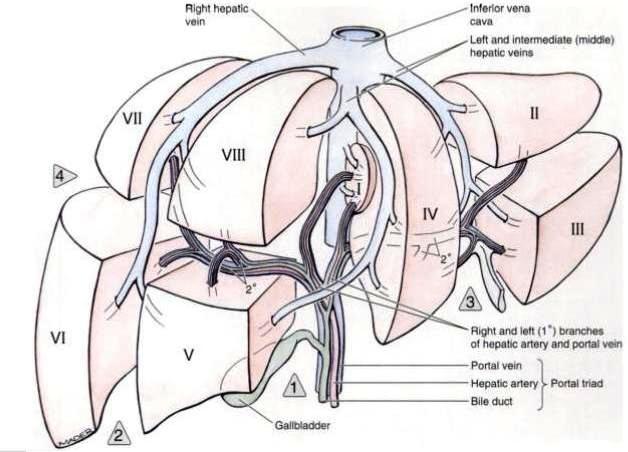 Functional anatomy
Cantlie(1898)
McIndoe and Counseller(1927) 
Ton That Tung(1939)
Hjörstjö in (1931)
and independently by Couinaud, Goldsmith, and Woodburne(1957)
Portal Scissurae
The three scissurae containing the right, middle, and left hepatic veins are called portal scissurae.
Divide the liver into four sectors called portal sectors
Each sector is invested by a glissonian pedicle and its ramifications and is independent of the others
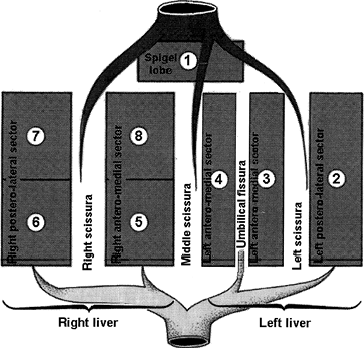 Main Portal scissura
contain the Middle hepatic vein
Begins anteriorly at the middle of the gallbladder bed and posteriorly at the left of the vena cava.
Follows an angle of 75 degrees from the left horizontal plane.
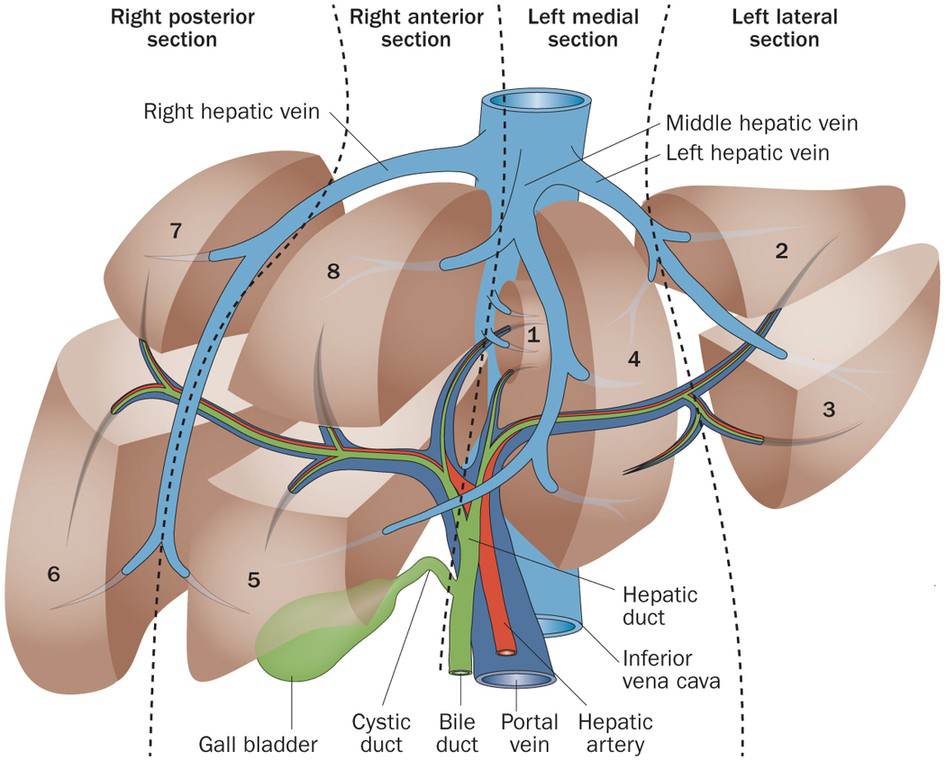 Main Portal scissura
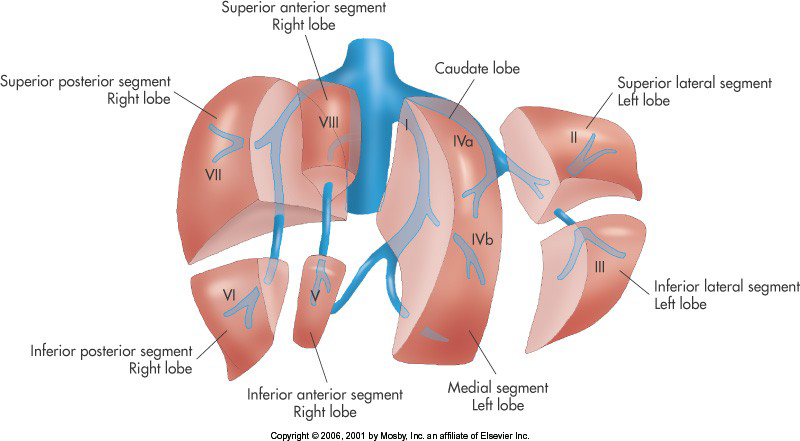 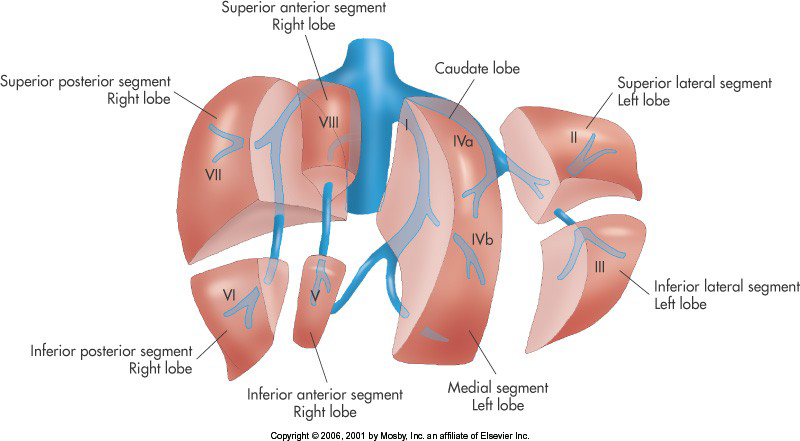 Sometimes called Cantle line separates the liver into two parts—the right and left hemilivers.
[Speaker Notes: The right and left livers individualized by the main portal scissura are independent with respect to their portal and arterial vascularization and their biliary drainage.]
Right portal scissura
The right portal scissura is inclined approximately 40 degrees to the right.
The exact location of the right portal scissura is not well defined because it has no external landmark
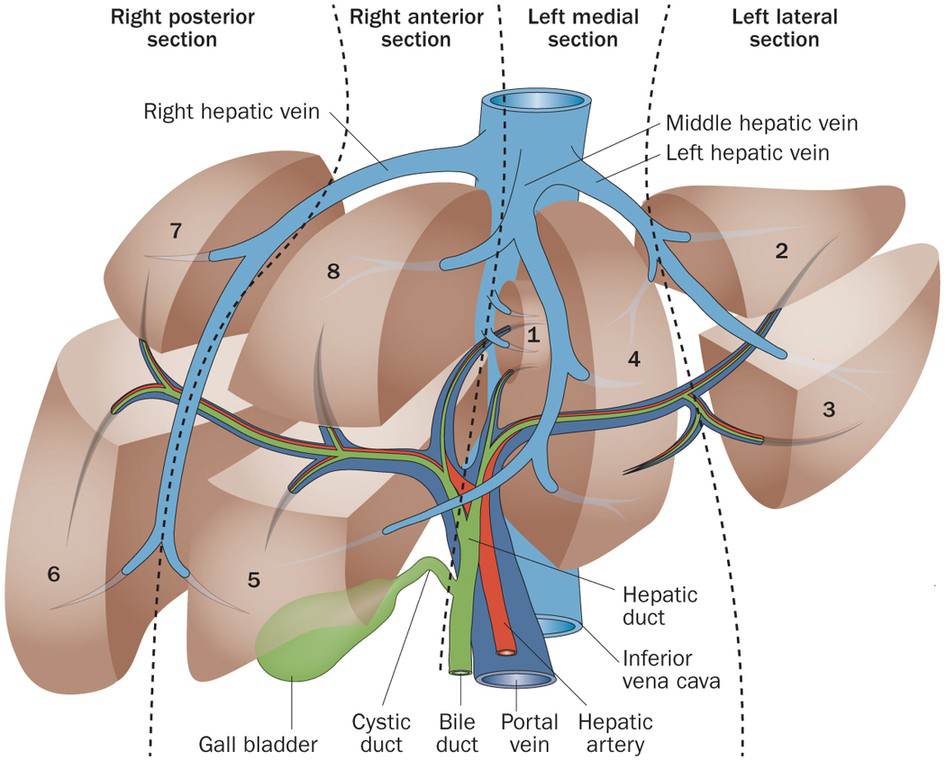 Right portal scissura
Divides the right liver into anteromedial and posterolateral sectors
clearly seen when the liver undergoes autopsy and is placed on a flat table, where it adopts the bench position
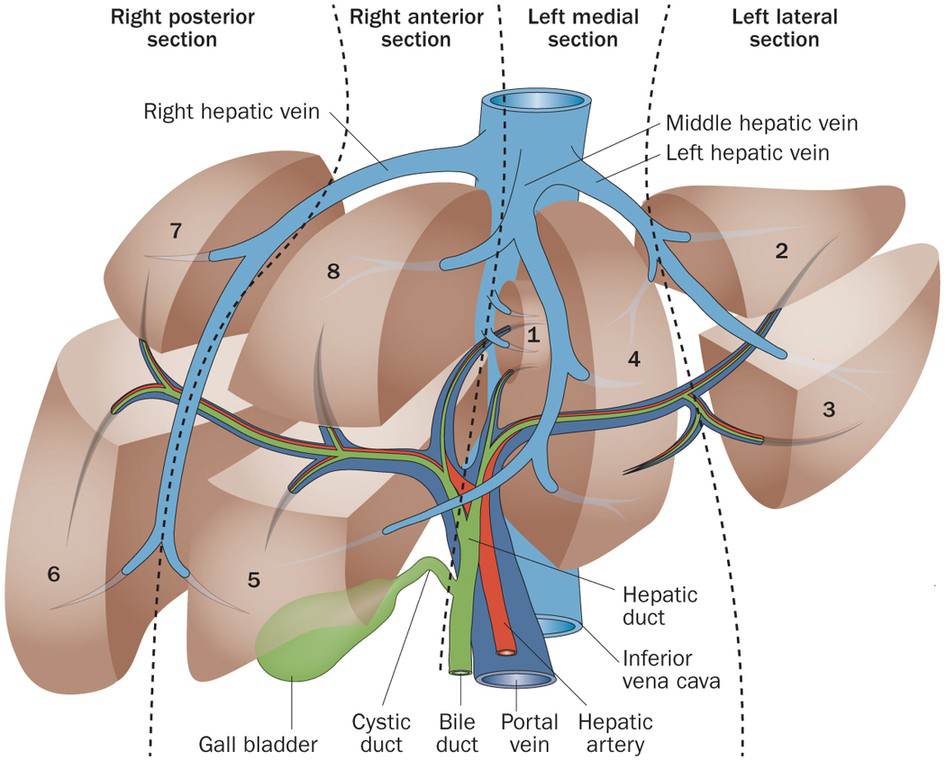 left portal scissura
Divides the left liver into two sectors called anteromedial and posterolateral by Couinaud, 
Lies within the left lobe of the liver, posterior to the round ligament, and contains the left hepatic vein.
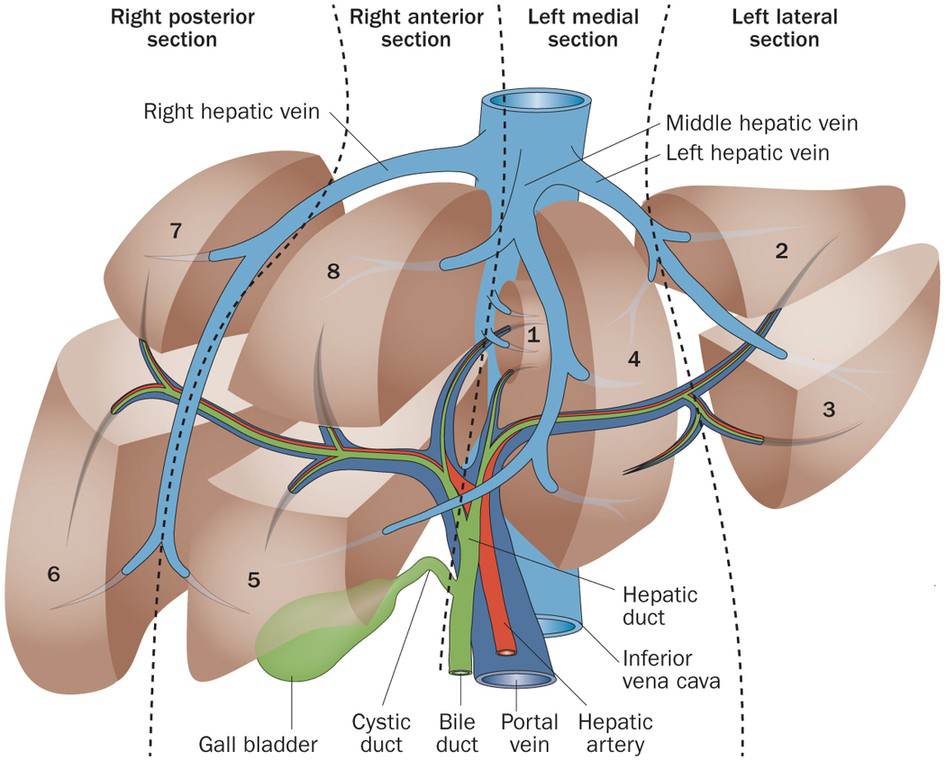 Left Lateral sector
Left Lateral sector
Left Medial sector
Left Medial sector
Right Anterior sector
Right posterior sector
Right Anterior sector
Right posterior sector
ORGANIZATION OF THE RIGHT LOBE
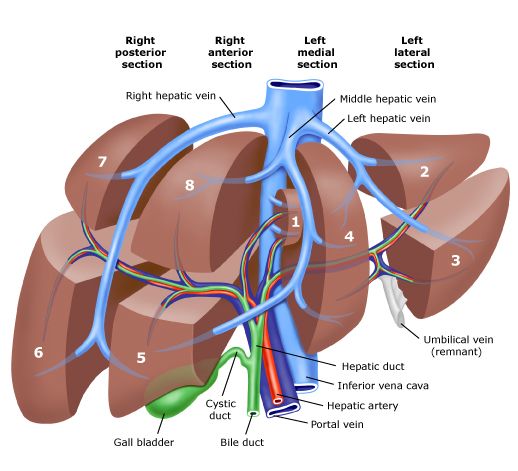 RIGHT GLISONIAN PEDICLE
ANTERIOR PORTION
POSTERIOR PORTION
ASCENDING BRANCH
ASCENDING BRANCH
DESCENDING BRANCH
DESCENDING BRANCH
SEGMENT 8
SEGMENT 5
SEGMENT 7
SEGMENT 6
[Speaker Notes: The right glissonian pedicle divides into anterior and posterior portions. 
The right anterior branch arises immediately from the upper right pedicle, running in a frontal plane before dividing into ascending and descending branches for segments 5 (inferior) and 8 (superior) 
The posterior branch curves toward the superior convexity of the liver and divides into ascending and descending branches for segments 6 (inferior) and 7 (superior). 
The two right sectors are divided into four segments by the right scissura, in which lies the right hepaticvein. 
There are no scissurae between segments 5 and 8 and segments 6 and 7]
ORGANIZATION OF THE LEFT LOBE
LEFT GLISONIAN PEDICLE
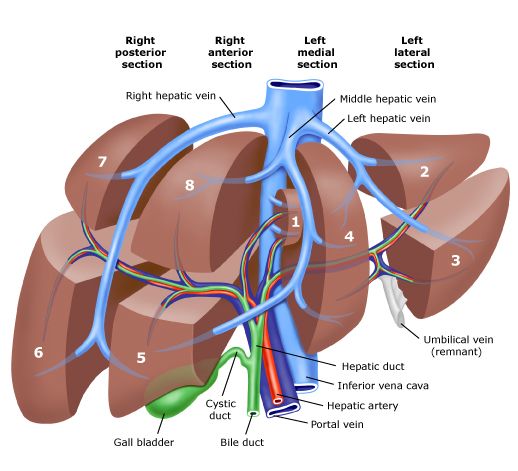 ANTERIOR BRANCH
POSTERIOR BRANCH
LEFT BRANCH
MULTIPLE RIGHT BRANCHES
SEGMENT 3
SEGMENT 2
SEGMENT 4
[Speaker Notes: The left glissonian pedicle at the left end of the hilum gives rise to a segmental branch that supplies the posterior part of the left lobe, thereby delimiting segment 2. 
This branch curves for a short distance and terminates 1 to 2 cm from the anterior edge of the liver at the recessus of Rex, where the round ligament is joined anteriorly. 
The intrahepatic portion of the left glissonian pedicle gives rise to branches that lead to segments 2, 3, and 4. 
From the left side, a branch arises for the anterior part of the left lobe, which is segment 3. 
On the right side, two or three branches arise for the part of the left liver situated to the right of the umbilical fissure, called segment 4, corresponding to the quadrate lobe in morphologic anatomy. 
The portion to the left half of the gallbladder bed is termed segment 4a (inferior), and the tissue above the left pedicle and the caudate (spigelian) lobe is termed segment 4b (superior). 
Thus, the inferior left sector comprises segments 3 and 4, and the superior left sector (which is also the posterior part of the morphologic left lobe) forms segment 2.]
Organization of Left lobe
Segment 4a(inferior): The portion to the left half of the gallbladder bed 
Segment 4b(superior): The tissue above the left pedicle and the caudate (spigelian) lobe
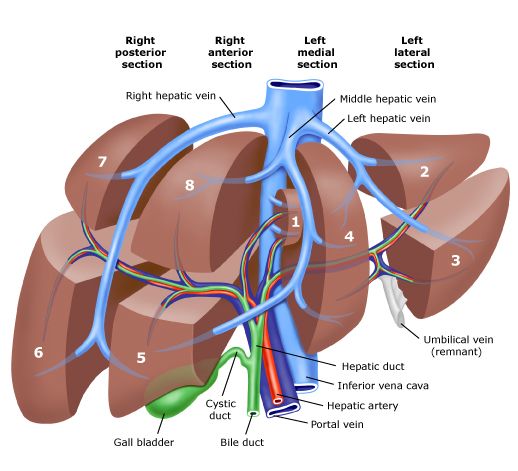 Organization of Left lobe
Inferior left sector= Comprises segments 3 and 4 
Superior left sector (which is also the posterior part of the morphologic left lobe= segment 2
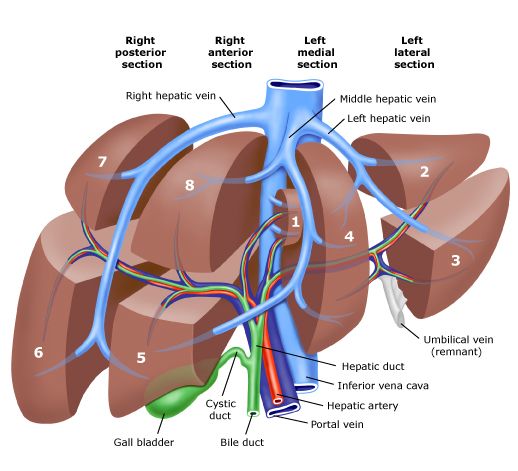 Organization of Caudate lobe
Autonomous. 
Vasculature is independent of the glissonian division and of the three hepatic veins. 
Supplied most of the time by two, three, or four portal branches.
 However, the number of portal branches can vary from 1 to 6.
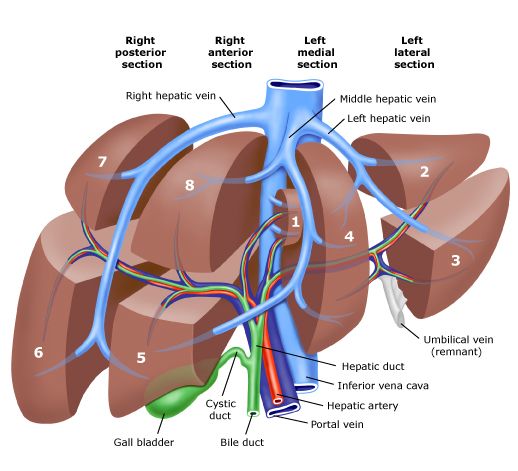 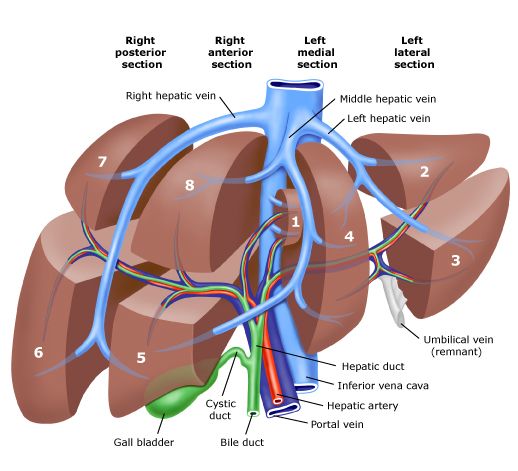 [Speaker Notes: segment 1 is autonomous. 
Its vasculature is independent of the glissonian division and of the three hepatic veins. 
The caudate lobe (i.e., segment 1) is supplied most of the time by two, three, or four portal branches.
 However, the number of portal branches can vary from 1 to 6. 
The most common origin of the portal branches is the left portal vein (48.6%) but they can come from the right portal vein (22.9%), from the
bifurcation of the portal vein (17%), and from the main portal trunk (11.5%). 
The spigelian lobe
is principally supplied by the branch originating from the left portal vein, whereas the paracaval portion is supplied with combinations of branches stemming from different points, especially from the trunk or the bifurcation of the portal vein.]
Organization of Caudate lobe
Most common origin of the portal branches is the left portal vein (48.6%) but they can come from the right portal vein (22.9%), from the bifurcation of the portal vein (17%), and from the main portal trunk (11.5%). 
The spigelian lobe is principally supplied by the branch originating from the left portal vein, 
Paracaval portion is supplied with combinations of branches especially from the trunk or the bifurcation of the portal vein.
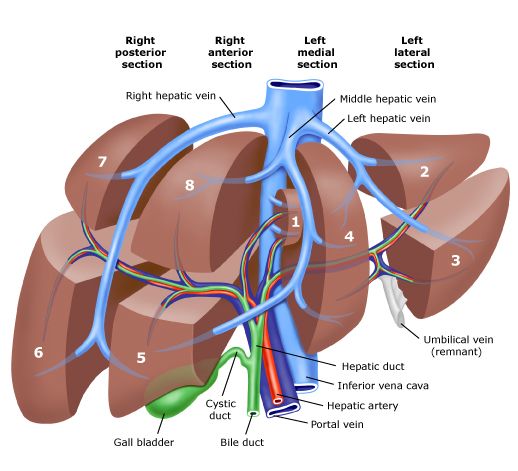 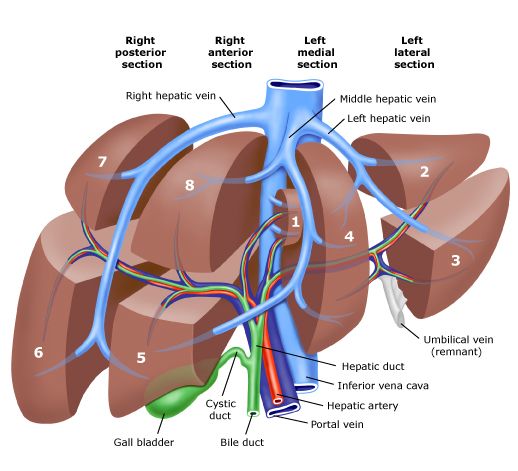 [Speaker Notes: segment 1 is autonomous. 
Its vasculature is independent of the glissonian division and of the three hepatic veins. 
The caudate lobe (i.e., segment 1) is supplied most of the time by two, three, or four portal branches.
 However, the number of portal branches can vary from 1 to 6. 
The most common origin of the portal branches is the left portal vein (48.6%) but they can come from the right portal vein (22.9%), from the
bifurcation of the portal vein (17%), and from the main portal trunk (11.5%). 
The spigelian lobe
is principally supplied by the branch originating from the left portal vein, whereas the paracaval portion is supplied with combinations of branches stemming from different points, especially from the trunk or the bifurcation of the portal vein.]
Comparison between classical anatomy & modern functional segmentation of the liver…
Lobar Anatomy(American System)
Right and Left Lobe determined by Cantlie’s Line (portal fissure)
– Gallbladder Fossa to IVC
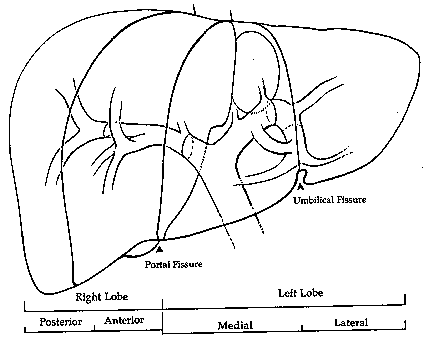 Segmental Anatomy(Couinaud System)
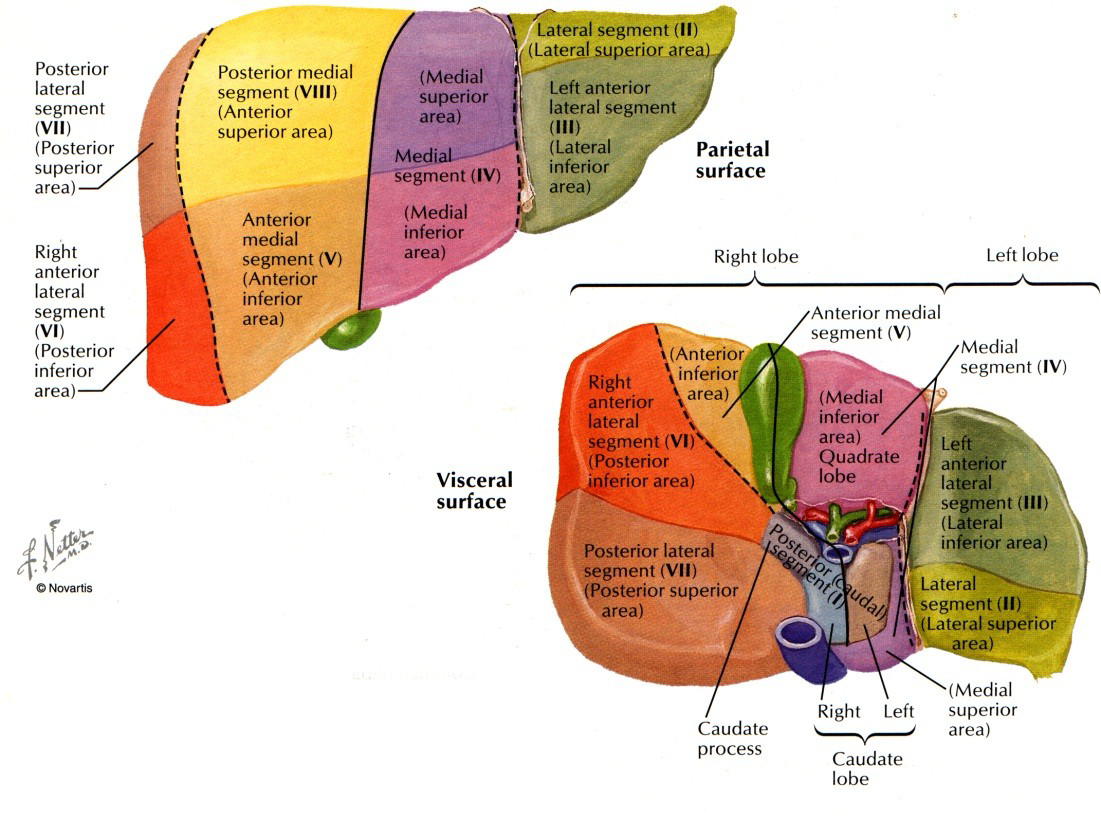 Caudate Lobe= Segment I
Left Lobe= Segments II – IV
Right Lobe=Segments V-VIII
Blood supply of the liver
Proper hepatic artery 
The right and left hepatic arteries enter the porta hepatis.
The right hepatic artery usually gives off the cystic artery, which runs to the neck of the gallbladder.
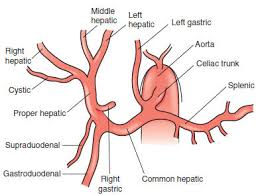 Blood supply of the liver
Portal Vein
75% of hepatic blood flow
5-8cm length
4-5mm Hg
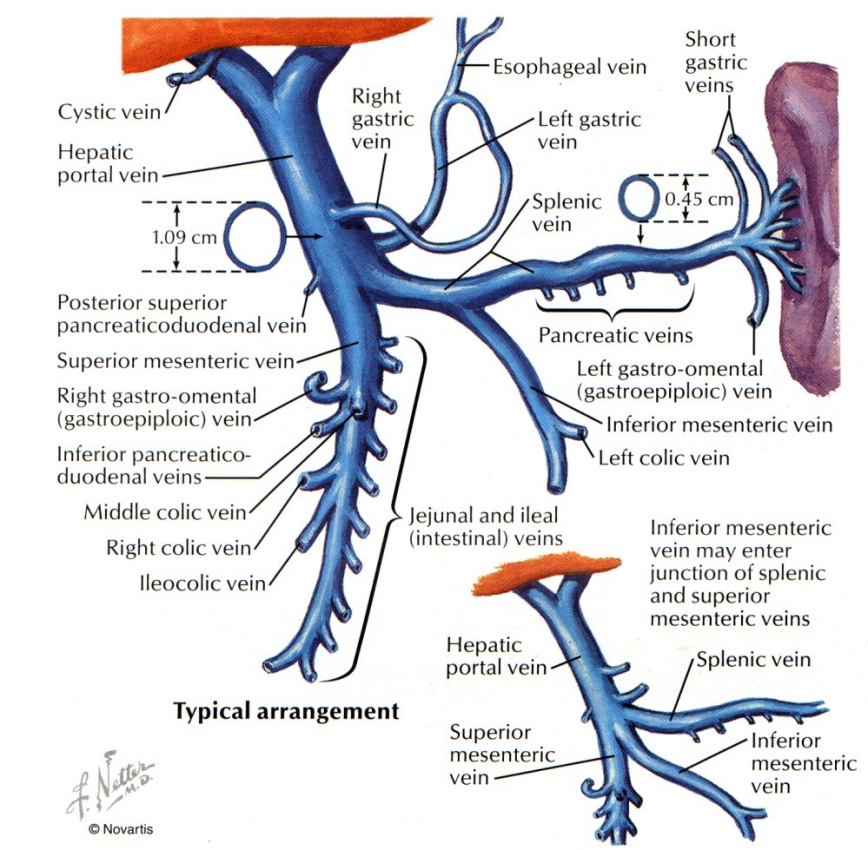 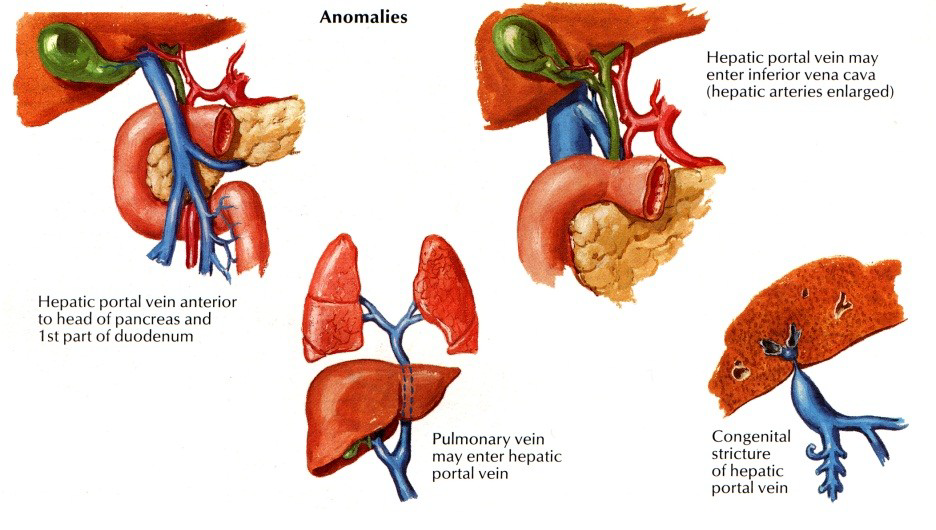 Portal vein
Laminar Blood flow
– Affects distribution of amebic abscesses and
tumor metastases
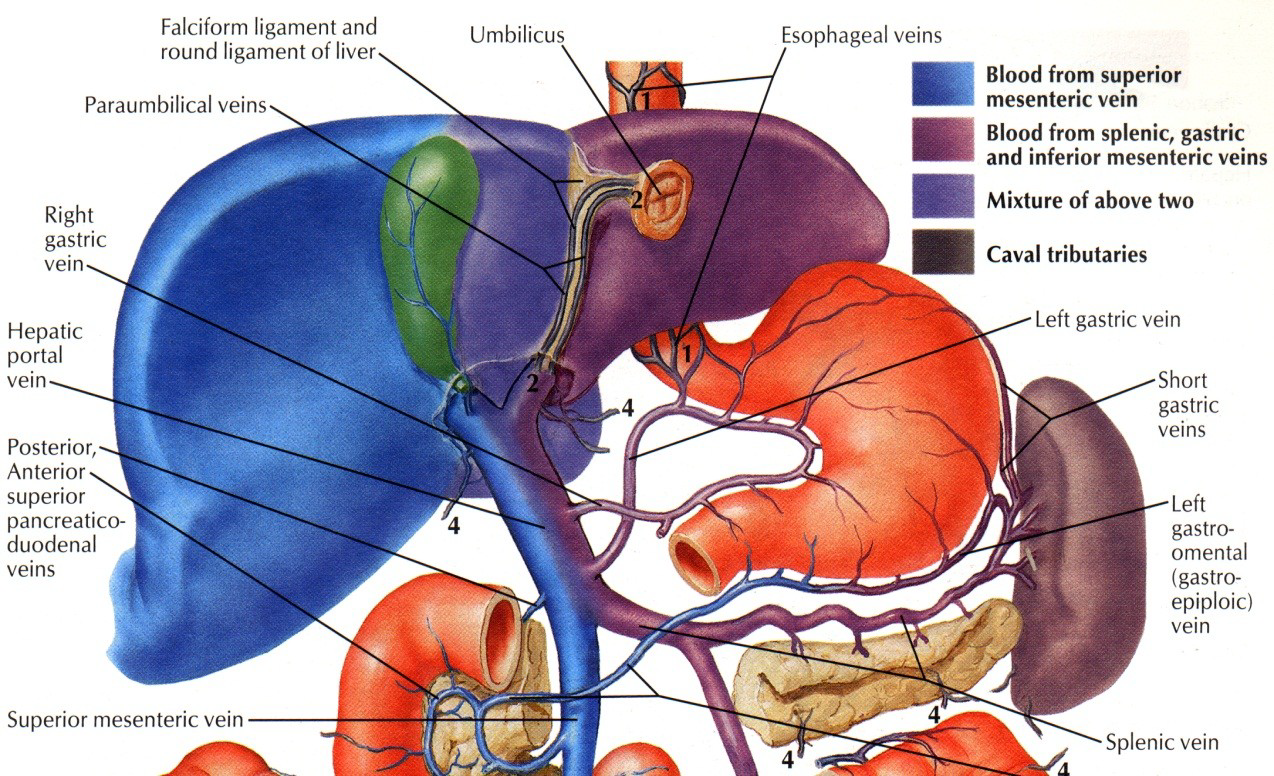 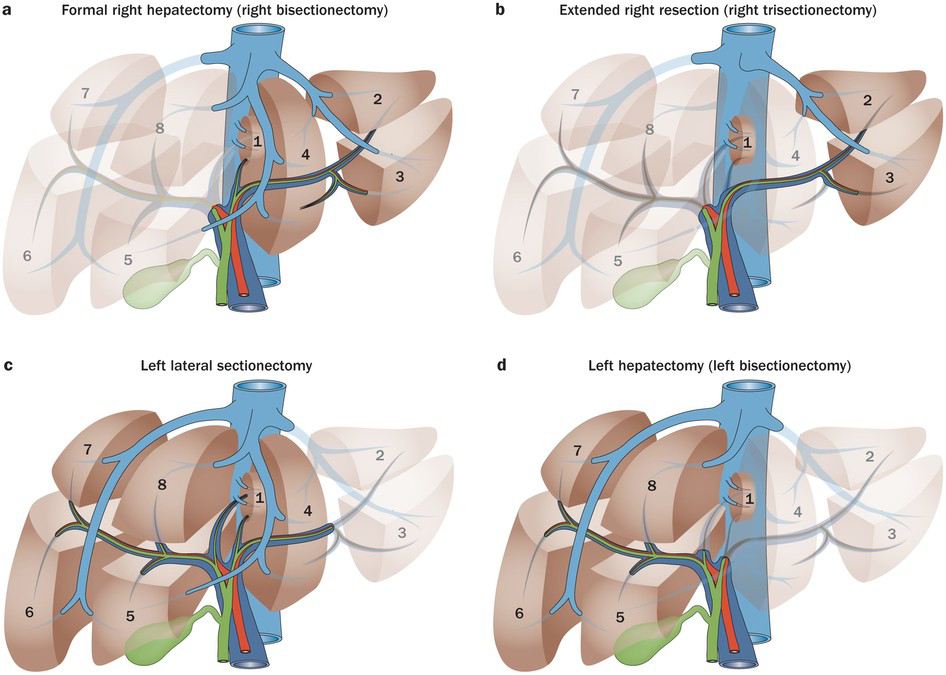 TYPES OF LIVER RESECTIONS
LIVER RESECTION
ANATOMIC LIVER RESECTION
NON ANATOMIC LIVER RESECTION
LIVER RESECTION
ACCORDING TO SEGMENT
ACCORDING TO SURGICAL TECHNIQUE
HEPATECTOMY ACCORDING TO THE SEGMENTS REMOVED
HEPATECTOMY
SUPEREXTENDED
EXTENDED
LIMITED
RT TO 1/4
6 SEG
UPTO 2 SEG
LEFT TO 1/5/8
RT TO 1&4
MAJOR
BISEG
SUBSEG
SECT
RIGHT
(4 SEG)
LEFT
(4 SEG)
TRISEG
(3 SEG)
Eg 4,5,6
[Speaker Notes: Superextended hepatectomies (Resection of six segments)
(Right hepatectomy extended to segments 1 and 4)  
Extended hepatectomies are
Right hepatectomies extended to segment 1 or 4 (five segments), or 
Left hepatectomies extended to segments 1, 5, or 8 (four segments). 
Major hepatectomies 
Right hepatectomy (four segments), 
Left hepatectomy, and 
Trisegmentectomy (e.g., of segments 4, 5, and 6) (three segments)  
Limited hepatectomies involve up to two segments and include
Left lobectomy, 
Bisegmentectomy (segmentectomy 6, 7), 
Right posterior sectoriectomy, 
Segmentectomy, and 
Subsegmentectomy (e.g., anterior segmentectomy 4 or resection of the quadrate lobe)]
HEPATECTOMY ACCORDING TO THE SURGICAL TECHNIQUE
HEPATECTOMY
PRELIMINARY VASCULAR SECTION
PRIMARY PARENCHYMAL TRANSECTION
SELECTIVE CLAMPING
TOTAL VASCULAR EXCLUSION
PEDICULAR CLAMPING
SUPRA HILAR CLAMPING
INTRAHEPATIC PORTAL CONTROL
HEPATECTOMY ACCORDING TO THE SURGICAL TECHNIQUE
HEPATECTOMY
PRELIMINARY VASCULAR SECTION
LORTAT-JACOB ET AL
LIGATING AND DIVIDING THE GLISSONIAN PEDICLE (VEIN AND ARTERY)
LIGATION AND SECTION OF THE RIGHT HEPATIC VEIN BEFORE TRANSECTING THE PARENCHYMA
HEPATECTOMY ACCORDING TO THE SURGICAL TECHNIQUE
HEPATECTOMY
PRIMARY PARENCHYMAL TRANSECTION
TON THAT TUNG IN 1965
INCISION OF THE PARENCHYMA ALONG THE LINE OF THE SCISSURA.
HILAR ELEMENTS ARE APPROACHED AND LIGATED FROM WITHIN THE LIVER DURING THE PARENCHYMAL TRANSECTION.
SECTION OF THE HEPATIC VEIN IS PERFORMED AT THE END OF THE PROCEDURE, ALSO INSIDE THE LIVER
[Speaker Notes: Hepatectomy by Primary Parenchymal Transection
Described by Ton That Tung in 1965, is to begin with an incision of the parenchyma along the line of the scissura.
 The hilar elements are approached and ligated from within the liver during the parenchymal transection. Section of the hepatic vein is performed at the end of the procedure, also inside the liver.]
HEPATECTOMY ACCORDING TO THE SURGICAL TECHNIQUE
HEPATECTOMY
PRIMARY PARENCHYMAL TRANSECTION
ADVANTAGES
EXCISES AN AMOUNT OF LIVER PARENCHYMA À LA DEMANDE, ACCORDING TO THE NATURE AND THE LOCATION OF THE LESION
LIGATION OF THE VESSELS IS NOT HAMPERED BY ANATOMIC ABNORMALITIES
[Speaker Notes: Hepatectomy by Primary Parenchymal Transection
Described by Ton That Tung in 1965, is to begin with an incision of the parenchyma along the line of the scissura.
 The hilar elements are approached and ligated from within the liver during the parenchymal transection. Section of the hepatic vein is performed at the end of the procedure, also inside the liver.
Ligation of the vessels is not hampered by anatomic abnormalities]
HEPATECTOMY ACCORDING TO THE SURGICAL TECHNIQUE
HEPATECTOMY
PRIMARY PARENCHYMAL TRANSECTION
DISADVANTAGES
CONSIDERABLE INTRAOPERATIVE BLEEDING
NECESSARY TO PERFORM A RAPID SURGICAL PROCEDURE
[Speaker Notes: Hepatectomy by Primary Parenchymal Transection
Described by Ton That Tung in 1965, is to begin with an incision of the parenchyma along the line of the scissura.
 The hilar elements are approached and ligated from within the liver during the parenchymal transection. Section of the hepatic vein is performed at the end of the procedure, also inside the liver.
Ligation of the vessels is not hampered by anatomic abnormalities]
HEPATECTOMY ACCORDING TO THE SURGICAL TECHNIQUE
HEPATECTOMY
SELECTIVE CLAMPING
BISMUITH ET AL
BEGIN WITH A HILAR DISSECTION, TO GAIN SEPARATE CONTROL OF THE ARTERIAL AND PORTAL ELEMENTS OF THE PEDICLE AND TO CLAMP THESE ELEMENTS WITHOUT LIGATION
RIGHT SIDE OF THE RETROHEPATIC INFERIOR VENA CAVA IS FREED WITHOUT ATTEMPTING TO DISSECT THE VENA CAVA OR THE RIGHT HEPATIC VEIN
LIVER IS OPENED ALONG THE LINE OF THE MAIN PORTAL SCISSURA, AND THE GLISSONIAN ELEMENTS ARE LOCATED AND DIVIDED THROUGH A SUPERIOR APPROACH
[Speaker Notes: Hepatectomy by Primary Parenchymal Transection
Described by Ton That Tung in 1965, is to begin with an incision of the parenchyma along the line of the scissura.
 The hilar elements are approached and ligated from within the liver during the parenchymal transection. Section of the hepatic vein is performed at the end of the procedure, also inside the liver.]
HEPATECTOMY ACCORDING TO THE SURGICAL TECHNIQUE
HEPATECTOMY
SELECTIVE CLAMPING
PRELIMINARY VASCULAR SECTION
PRIMARY PARENCHYMAL TRANSECTION
[Speaker Notes: Hepatectomy by Primary Parenchymal Transection
Described by Ton That Tung in 1965, is to begin with an incision of the parenchyma along the line of the scissura.
 The hilar elements are approached and ligated from within the liver during the parenchymal transection. Section of the hepatic vein is performed at the end of the procedure, also inside the liver.]
HEPATECTOMY ACCORDING TO THE SURGICAL TECHNIQUE
HEPATECTOMY
TOTAL VASCULAR EXCLUSION
HEANEY AND JACOBSON IN 1975
LIVER FIRST HAS TO BE FULLY MOBILIZED AND THE RIGHT ADRENAL VEIN LIGATED
TOTAL VASCULAR EXCLUSION IS ACHIEVED BY SIMULTANEOUS CLAMPING OF THE HEPATIC PEDICLE AND THE VENACAVA BELOW AND ABOVE THE LIVER
HEPATECTOMY ACCORDING TO THE SURGICAL TECHNIQUE
HEPATECTOMY
TOTAL VASCULAR EXCLUSION
DISADVANTAGES
ANATOMIC MARGINS ARE NOT VISIBLE
ONLY THE MAIN SCISSURAE ARE EASY TO LOCATE
ANY INJURY TO THE HEPATIC VEINS OR RETROHEPATIC VENA CAVA CAN GO UNNOTICED
[Speaker Notes: Hepatectomy with Total Vascular Exclusion
The main disadvantage especially for extended hepatectomies
anatomic margins are not visible. 
Only the main scissurae are easy to locate. 
Any injury to the hepatic veins or retrohepatic vena cava can go unnoticed until liver perfusion is re-established.]
HEPATECTOMY ACCORDING TO THE SURGICAL TECHNIQUE
HEPATECTOMY
PEDICLE CLAMPING
PRINGLE 1908
INTERRUPTS ALL INFLOW TO THE LIVER PARENCHYMA FROM THE PORTAL VEIN AND HEPATIC ARTERY BUT LEAVES INTACT THE OUTFLOW FROM THE HEPATIC VEINS.
IT IS USEFUL IN ALL TYPES OF HEPATECTOMY, BUT THE ANATOMIC MARGINS ARE NOT VISIBLE.
[Speaker Notes: Hepatectomy by Pedicular Clamping
Pringle, in 1908, was the first to describe en bloc clamping of the glissonian pedicle to control hepatic bleeding
This approach interrupts all inflow to the liver parenchyma from the portal vein and hepatic artery but leaves intact the outflow from the hepatic veins. It is useful in all types of hepatectomy, but the anatomic margins are not visible.]
HEPATECTOMY ACCORDING TO THE SURGICAL TECHNIQUE
HEPATECTOMY
SUPRAHILAR CLAMPING
SUPERSELECTIVE CLAMPING AT THE SUPRAHILAR LEVEL AFTER DISSECTING THE HILAR PLATE AND EXPOSING THE SECTORIAL BRANCHES OF THE GLISSONIAN PEDICLE
ANTERIOR RIGHT SECTORIAL PORTAL BRANCH IS THE EASIEST TO CONTROL BECAUSE THE SECTORIAL DEVASCULARIZATION IS APPARENT ON THE LIVER SURFACE, WHICH GREATLY FACILITATES RIGHT ANTERIOR AND RIGHT POSTERIOR BISEGMENTECTOMIES
[Speaker Notes: Hepatectomy by Suprahilar Clamping
allows superselective clamping at the suprahilar level after dissecting the hilar plate and exposing the sectorial branches of the glissonian pedicle 
The anterior right sectorial portal branch is the easiest to control because the sectorial devascularization is apparent on the liver surface, which greatly facilitates right anterior and right posterior bisegmentectomies.]
HEPATECTOMY ACCORDING TO THE SURGICAL TECHNIQUE
HEPATECTOMY
INTRAHEPATIC PORTAL CONTROL
ESPECIALLY USEFUL FOR ANATOMIC SEGMENTECTOMY OR SUBSEGMENTECTOMY
OCCLUSION OF THE PORTAL BRANCH TO THE SEGMENT TO BE RESECTED CAN BE ACHIEVED BY TRANSHEPATIC BALLOON CATHETER PLACEMENT
IT IS PERFORMED WITH ULTRASOUND CONTROL AND IS
USUALLY COMBINED WITH SELECTIVE CLAMPING OF THE HEPATIC ARTERY.
SEGMENTAL OR SUBSEGMENTAL DEVASCULARIZATION IS ACCOMPANIED BY CLEAR DEMARCATION ON THE LIVER SURFACE OF THE CORRESPONDING PARENCHYMAL DISTRIBUTION.
[Speaker Notes: Hepatectomy by Intrahepatic Portal Control
Occlusion of the portal branch to the segment to be resected (Fig. 15) can be achieved
by transhepatic balloon catheter placement. It is performed with ultrasound control and is
usually combined with selective clamping of the hepatic artery. Segmental or
subsegmental devascularization is accompanied by clear demarcation on the liver surface of
the corresponding parenchymal distribution. The technique is especially useful for
anatomic segmentectomy or subsegmentectomy.]
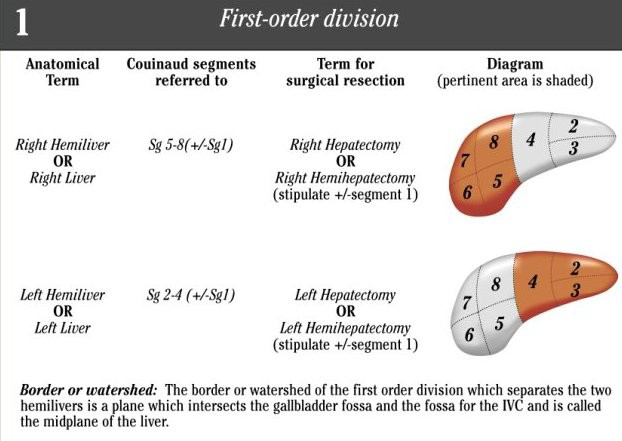 Terminology Committee of the International Hepato-Pancreato-Biliary Association. HPB 2000; 2(3):333-39.
Terminology Committee of the International Hepato-Pancreato-Biliary Association. HPB 2000; 2(3):333-39.
Terminology Committee of the International Hepato-Pancreato-Biliary Association. HPB 2000; 2(3):333-39.
THANK YOU